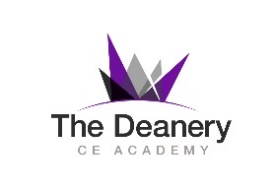 Ming China
明
”Ming” means brightness. The name was chosen by the first Ming Emperor as a contrast to the dark period in which the dynasty came to power.